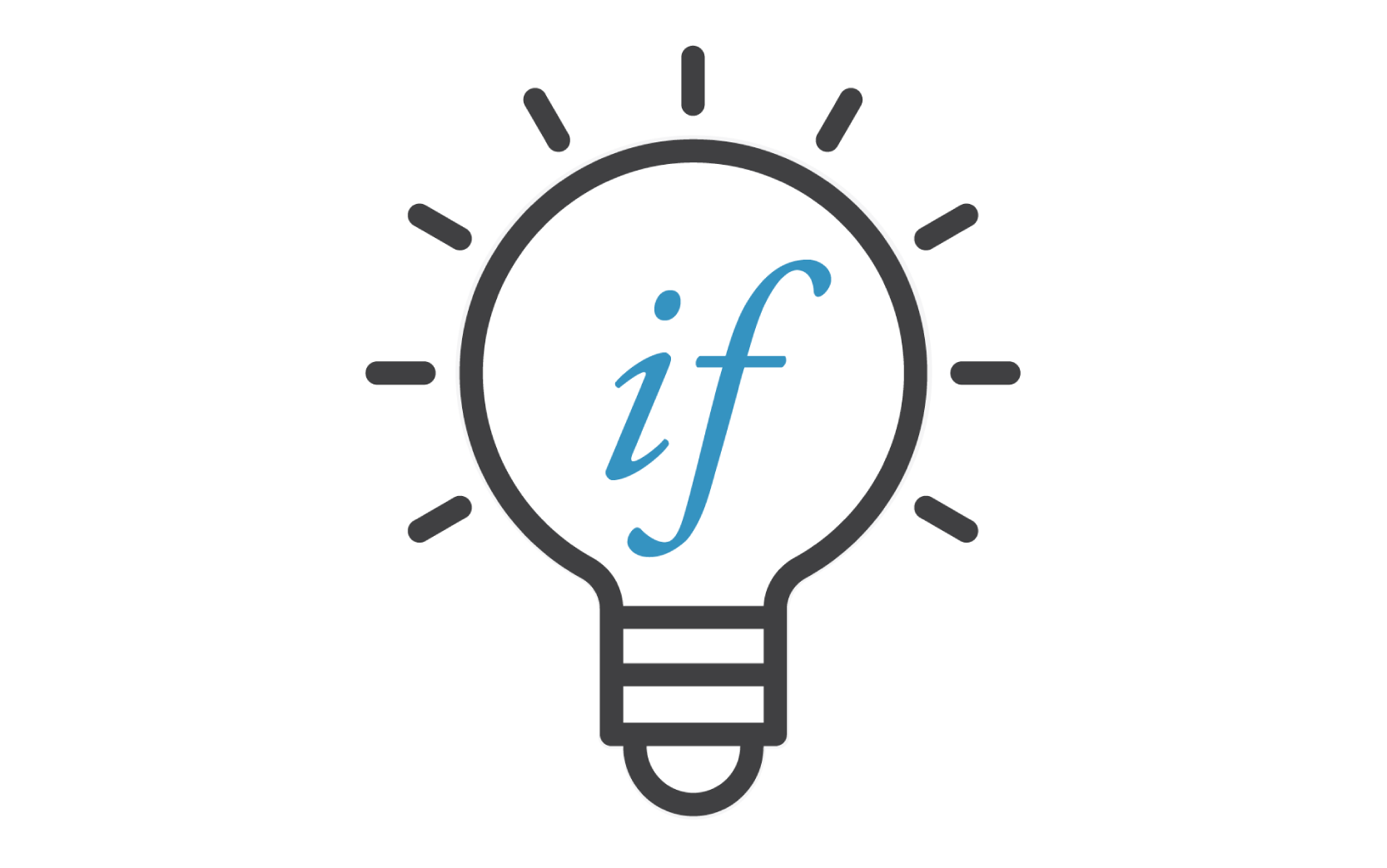 US-Africa Initiative Workshop APS March Meeting - Sunday, March 14, 2021Sponsored by the APS Innovation Fund
We use electronic structure methods to study « interesting materials ».
Some subjects of study:
- Electron-phonon coupling:
     - Renormalization of electronic states
     - Superconductivity
- Unconventional superconductor: Sr2RuO4
- Machine learning for Raman spectrum
- Energy materials: electrolytes

March Meeting talks by members of the group:
B21.7 Machine Learning
C48.2 Superconductivity in Sr2RuO4
E20.4 El-ph and SOC in ZPR 
J20.03 Resistivity calculation in Sr2RuO4
Michel Côté
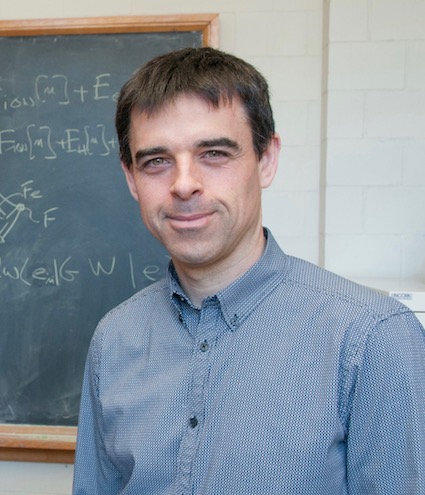 Université de Montréal
Montréal, Québec, Canada
Email: Michel.Cote@umontreal.ca
Electron-phonon coupling, superconductivity, battery and machine learning
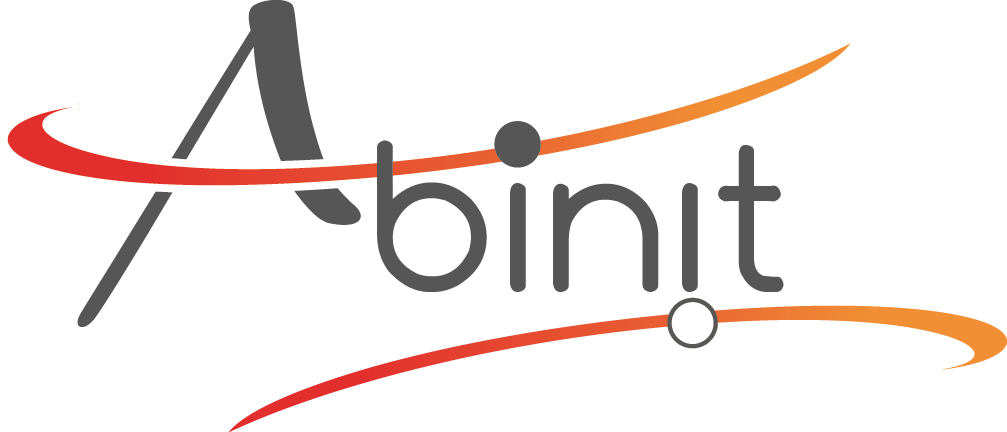 We are users and developers of the ABINIT package.
Particularities: Montréal is located in the French-speaking province of Québec, in Canada. It is a cosmopolitan city where people speak French and English. Our group conducts research in both languages.